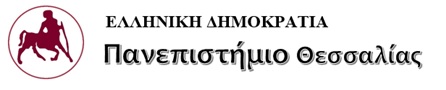 Το παιχνίδι στην εκπαιδευτική διαδικασία
Ενότητα 7Β 
Διαχείριση κινδύνων στη δραστηριότητα παιχνιδιού

Καφένια Μπότσογλου
Σχολή Ανθρωπιστικών και Κοινωνικών Επιστημών  Παιδαγωγικό Τμήμα Ειδικής Αγωγής
Διαχείριση κινδύνων στη δραστηριότητα παιχνιδιού
Risk management
Ο κίνδυνος ως στοιχείο της δραστηριότητας παιχνιδιού στους υπαίθριους χώρους παιχνιδιού
Στα παιδιά αρέσει πολλές φορές να παίζουν παράτολμα, να εξερευνούν τα όρια τους και να αποκτούν νέες εμπειρίες 
Το ρίσκο σαν στοιχείο της δραστηριότητας παιχνιδιού, έχει χαρακτηριστεί ως ιδιαίτερα  χρήσιμο, κύρια όταν τα παιδιά έχουν τη δυνατότητα να το ελέγξουν, σε ένα προσεκτικά σχεδιασμένο περιβάλλον.
Στην έκθεση της National Playing field Association, αναφέρεται ότι οι εμπειρίες διαχείρισης του κινδύνου αναπτύσσουν στα παιδιά τις κοινωνικές τους δεξιότητες, τις ικανότητές τους να λύνουν προβλήματα και να αντιμετωπίζουν στρεσσογόνες καταστάσεις.
Οι Christensen and Mikkelsen, (2008) υποστηρίζουν ότι καθώς τα παιδιά αντιμετωπίζουν  τους κινδύνους αναπτύσσουν  τις ατομικές τους ικανότητες, γεγονός που αποτελεί μια σημαντική διαδικασία κατά την οποία μαθαίνουν από τα λάθη τους και να μαθαίνουν να προφυλάσσουν την προσωπική τους υγεία και ασφάλεια.
Η Stephenson (2003:36) έχει εντοπίσει τρία στοιχεία που κάνουν την  δραστηριότητα ενός παιδιού να μοιάζει επικίνδυνη (Φωτ. 12): 
το να προσπαθεί να κάνει κάτι που δεν το έχει ξανακάνει 
το να νιώθει ότι «φτάνει στα όρια» βιώνοντας καταστάσεις που είναι «εκτός ελέγχου» κύρια λόγω του ύψους ή της ταχύτητας 
το να ξεπερνά τον φόβο του
Διαχείριση  και εκτίμηση κινδύνων (risk managment assesment) στους υπαίθριους χώρους παιχνιδιού
Το ρίσκο και η ανάληψη κινδύνων από τα παιδιά, είναι κάτι που είναι μέσα στη φύση του παιχνιδιού και ίσως μέσα στην ανθρώπινη φύση (Smith, 2005, Moss and Petrie 2002).
Οι εμπειρίες που προσφέρει μπορεί να αποδεδειχθούν ωφέλιμες για την ενήλικη ζωή των παιδιών και την ωρίμανση τους (Claxton 1999).
 Για αυτό το λόγο, θα πρέπει όλοι όσοι ασχολούνται με τον έναν ή άλλο τρόπο με το παιχνίδι των μικρών παιδιών να το λαμβάνουν υπ’ όψη τους ώστε τέτοιου είδους συμπεριφορές να μπορούν να εκδηλώνονται σε ασφαλή περιβάλλοντα.
Σύμφωνα με την  Health and safety commission (HSC, 2006) "Η εκτίμηση κινδύνου αποτελεί απλώς μία προσεκτική εξέταση του τι στο περιβάλλον, θα μπορούσε να είναι επικίνδυνο για τους  ανθρώπους, ώστε να μπορεί να εκτιμηθεί εάν έχουν ληφθεί επαρκείς προφυλάξεις ή θα πρέπει να γίνουν περισσότερα για την πρόληψη ατυχημάτων»
Διαχείριση  και εκτίμηση κινδύνων (risk managment assesment) στους υπαίθριους χώρους παιχνιδιού
Κατά το σχεδιασμό των παιχνιδοτόπων είναι σημαντικό καταρχήν, να υπάρχει η παραδοχή ότι τα παιδιά πολλές φορές αναζητούν την πρόκληση και τον κίνδυνο, και ότι αυτές οι εμπειρίες σε ένα καλά σχεδιασμένο περιβάλλον μπορεί να είναι ωφέλιμες για αυτά.
οι ωφέλιμοι και οι μη ωφέλιμοι κίνδυνοι.
Στους ωφέλιμους  κινδύνους, το περιβάλλον παιχνιδιού προσφέρει στα παιδιά την πρόκληση και υποστηρίζει την ανάπτυξη, τη μάθηση. Αυτά τα περιβάλλοντα, μπορεί να περιλαμβάνουν εξοπλισμό με κινούμενα μέρη, που παρέχει ευκαιρίες για δυναμικό παιχνίδι με προκλήσεις.
Αλλαγές στο ύψος προσφέρουν  στα παιδιά την ευκαιρία να ξεπεράσουν τους φόβους και δίνουν την αίσθηση της ικανοποίησης σε δραστηριότητες αναρρίχησης.
Χαλαρά και φυσικά υλικά που δίνουν στα παιδιά την ευκαιρία να δημιουργήσουν να καταστρέψουν και να ξαναφτιάξουν κατασκευές στις οποίες  χρησιμοποιούν τις δεξιότητες τους, τη δημιουργικότητα και τη φαντασία.
μη ωφέλιμοι κίνδυνοι
Οι μη ωφέλιμοι κίνδυνοι είναι αυτοί που είναι δύσκολο ή αδύνατο για τα παιδιά να  τους αξιολογήσουν από  μόνα τους, και δεν έχουν κανένα  προφανές κέρδος. 
Σε αυτούς συγκαταλέγονται αιχμηρές ακμές ή σημεία του εξοπλισμού, κατεστραμμένες παιχνιδοκατασκέυες που μπορούν να καταρρεύσουν, καθώς και αντικείμενα που μπορούν  να γίνουν παγίδες για τα κεφάλια των παιδιών ή τα δάχτυλα.
Η διαδικασία προκειμένου να αξιολογηθούν και να διαχειριστούν οι κίνδυνοι, σύμφωνα με την έκθεση της Play England (2008) περιλαμβάνει:
Χάραξη του πλαισίου: Στο στάδιο αυτό, είναι σημαντικό να δημιουργηθεί ένα σαφές σκεπτικό στο οποίο να είναι ξεκάθαρες οι παραδοχές για ποιοι κίνδυνοι είναι αποδεκτοί ως ωφέλιμοι για τα παιδιά και μπορούν να προσφερθούν σε ένα ελεγχόμενο περιβάλλον.
Αξιολόγηση κινδύνου: αξιολογήσεις κινδύνου με στόχο την προώθηση μιας ισορροπημένης προσέγγισης για τη διαχείριση των κινδύνων, λαμβάνοντας υπόψη τα οφέλη για τα παιδιά σε συνάρτηση πάντα με τους δυνητικούς κινδύνους. Δεν πρόκειται για τη δημιουργία περιβαλλόντων χωρίς ρίσκο, αλλά για περιβάλλοντα παιχνιδιού στα οποία λαμβάνονται υπόψη οι εύλογες προφυλάξεις ώστε να αποφεύγονται οι τραυματισμοί.
Τακτικός έλεγχος των εγκαταστάσεων και ιεράρχηση των εργασιών  επισκευών και συντήρησης. Με αυτό τον τρόπο μπορούν να εντοπιστούν σημεία για τα οποία δεν είχε προβλεφτεί ότι μπορούν να είναι επικίνδυνα, αλλά  και να αποφευχθούν  εστίες κινδύνου που μπορούν να δημιουργηθούν  από κατεστραμμένο εξοπλισμό.
Παρατήρηση σε πραγματικό χρόνο της χρήσης των παιχνιδοκατασκευών από τα παιδιά από έμπειρο προσωπικό. Η παρατήρηση δίνει τη δυνατότητα να κατανοηθεί σε βάθος η φύση των παιδιών και ο ρόλος του παιχνιδιού για την ανάπτυξή τους καθώς και οι διαφορετικοί τύποι επικίνδυνων συμπεριφορών που μπορούν να αναπτύξουν.
Η HSE (Health and safety commission, 2006)  έχει προβλέψει πέντε στάδια της διαδικασίας για τη διενέργεια εκτίμησης κινδύνου
Στάδιο πρώτο - να εντοπίσει τους εγγενείς κινδύνους 
Στάδιο δεύτερο – να εντοπίσει ποιους μπορεί να βλάψει και  πώς 
Στάδιο τρίτο- να υπολογίσει τους κινδύνους και να αποφασίσει για τις προφυλάξεις 
Στάδιο τέταρτο – να καταγράψει τα  συμπεράσματα και να  τα εφαρμόσει 
Στάδιο πέμπτο –αναθεώρηση και ενημέρωση της αρχικής  εκτίμησης, αν είναι απαραίτητο.
Τέλος Ενότητας
Χρηματοδότηση
Το παρόν εκπαιδευτικό υλικό έχει αναπτυχθεί στo πλαίσιo του εκπαιδευτικού έργου του διδάσκοντα.
Το έργο «Ανοικτά Ακαδημαϊκά Μαθήματα στο Πανεπιστήμιο Αθηνών» έχει χρηματοδοτήσει μόνο την αναδιαμόρφωση του εκπαιδευτικού υλικού. 
Το έργο υλοποιείται στο πλαίσιο του Επιχειρησιακού Προγράμματος «Εκπαίδευση και Δια Βίου Μάθηση» και συγχρηματοδοτείται από την Ευρωπαϊκή Ένωση (Ευρωπαϊκό Κοινωνικό Ταμείο) και από εθνικούς πόρους.
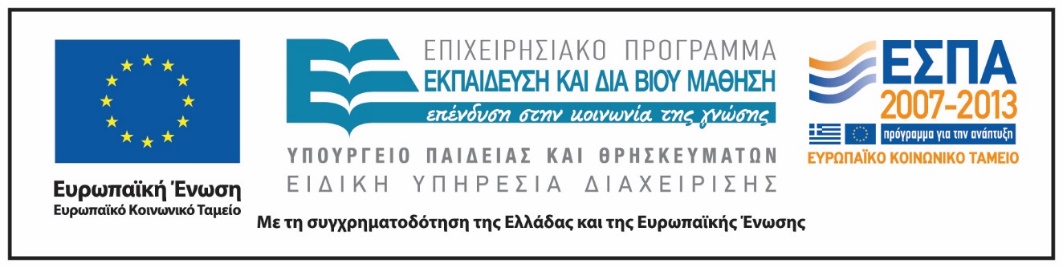 Σημείωμα Αδειοδότησης
Το παρόν υλικό διατίθεται με τους όρους της άδειας χρήσης Creative Commons Αναφορά, Μη Εμπορική Χρήση Παρόμοια Διανομή 4.0 [1] ή μεταγενέστερη, Διεθνής Έκδοση. Εξαιρούνται τα αυτοτελή έργα τρίτων π.χ. φωτογραφίες, διαγράμματα κ.λ.π.,  τα οποία εμπεριέχονται σε αυτό και τα οποία αναφέρονται μαζί με τους όρους χρήσης τους στο «Σημείωμα Χρήσης Έργων Τρίτων».
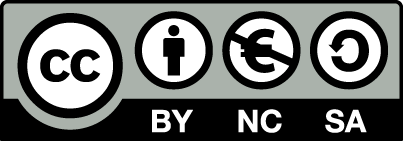 [1] http://creativecommons.org/licenses/by-nc-sa/4.0/ 

Ως Μη Εμπορική ορίζεται η χρήση:
που δεν περιλαμβάνει άμεσο ή έμμεσο οικονομικό όφελος από την χρήση του έργου, για το διανομέα του έργου και αδειοδόχο
που δεν περιλαμβάνει οικονομική συναλλαγή ως προϋπόθεση για τη χρήση ή πρόσβαση στο έργο
που δεν προσπορίζει στο διανομέα του έργου και αδειοδόχο έμμεσο οικονομικό όφελος (π.χ. διαφημίσεις) από την προβολή του έργου σε διαδικτυακό τόπο

Ο δικαιούχος μπορεί να παρέχει στον αδειοδόχο ξεχωριστή άδεια να χρησιμοποιεί το έργο για εμπορική χρήση, εφόσον αυτό του ζητηθεί.
Σημείωμα Χρήσης Έργων Τρίτων
Το Έργο αυτό κάνει χρήση των ακόλουθων έργων:
Εικόνες/Φωτογραφίες

Τα εν λόγω έργα έχουν ανακτηθεί από το διαδίκτυο για εκπαιδευτικούς σκοπούς